1) Delineating the Seasonally Modulated Nonlinear Feedback Onto ENSO From Tropical Instability Waves
Aoyun Xue, Fei‐Fei Jin, Wenjun Zhang, Julien Boucharel, Sen Zhao, Xinyi Yuan, GRL, https://doi.org/10.1029/2019GL085863
2) A simple theory for the modulation of tropical instability waves by ENSO and the annual cycle
J Boucharel, Fei‐Fei Jin, Tellus A: Dynamic Meteorology and Oceanography 72 (1), 1-14 DOI: 10.1080/16000870.2019.1700087
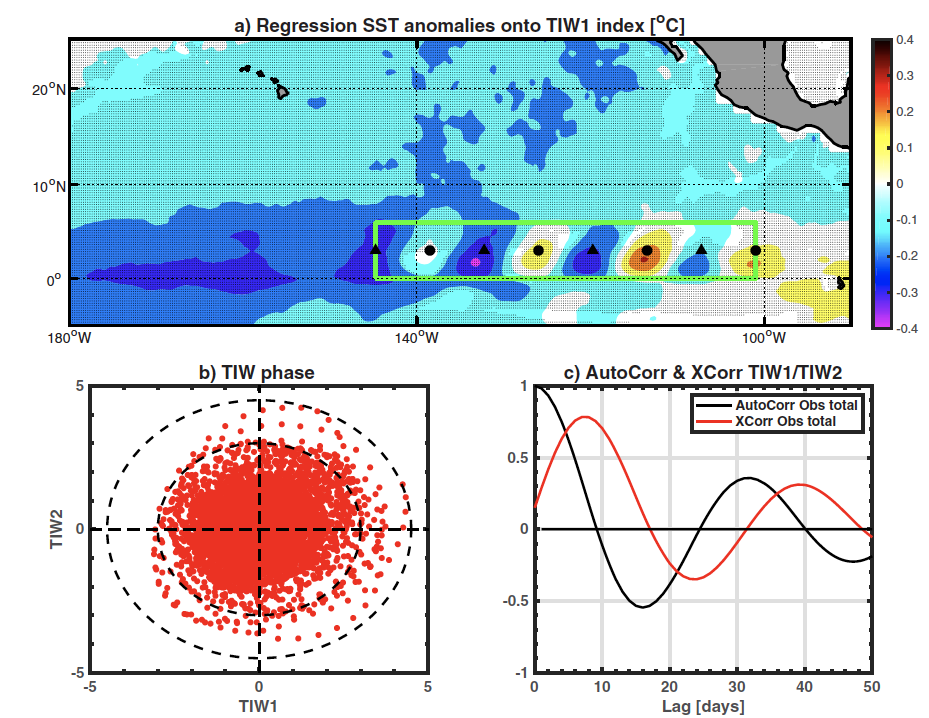 Fig. 1. (a) Regression of daily SST anomalies onto TIW1 index (1997–2015).  The bottom right panel (b) is the (TIW1, TIW2) phase diagram. (c) Auto correlation of TIW1-TIW2 in black and cross correlation between TIW1 and TIW2 in red.
OBJECTIVE  
Tropical instability waves (TIWs) are westward propagating high frequency waves having a main period about 5 weeks. Their activity is strongly modulated by the cold tongue annual cycle and El Niño–Southern Oscillation (ENSO). At the same time, TIWs transport heat meridionally to the cold tongue region and thus have a nonlinear rectification effect on ENSO in return. We develop theoretical framework and tools to delineate the TIW-ENSO feedback.
APPROACH 
we developed a new multi-gird point based complex index for capturing TIW’s time evolutions (Fig.1).  We established a theoretical model for this index to delineate the dynamics that modulates TIW activity by the annual cycle and ENSO variability 


where Z = TIW1 + iTIW2; dZ/dt is the TIW amplitude tendency, ω(t) is a white noise forcing. The annual cycle and ENSO modulations to the TIW growth rate are included . 
      An analytical formulation of TIW induced nonlinear dynamic heating onto ENSO is derived (see two refs above) and validated  as shown in Fig.2
IMPACT  
The analytical formulations for the TIW’s nonlinear rectification effect on ENSO may serve as simple yet useful tools for the climate research community to evaluate the rectification effects of high‐frequency climate transients, such as TIWs, onto the low frequency climate variability, which may ultimately lead to improving ENSO simulations in GCMs and prediction skills of seasonal climate forecasts.
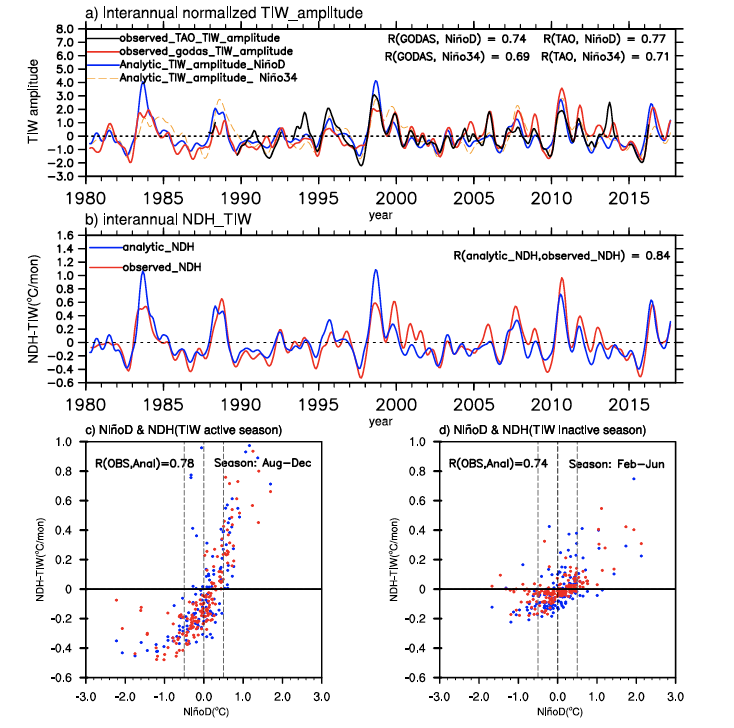 Fig2. (a) Three month running mean of the TIW amplitude from TAO (black solid line), GODAS (red line), the model's analytical solution with NiñoD (blue line), and Niño3.4 index (orange dashed line); 
(b) 3- month running mean of TIW‐induced NDH from TAO (black line) and the model's analytical solution (black line). Relationships between NiñoD index and TIW‐induced NDH during TIW active (c) and inactive (d) seasons. Red (blue) dots are for the observed (analytical) results.
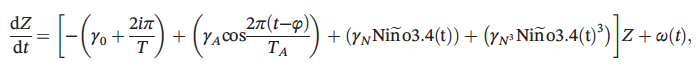 Funded by DOE RGMA Program